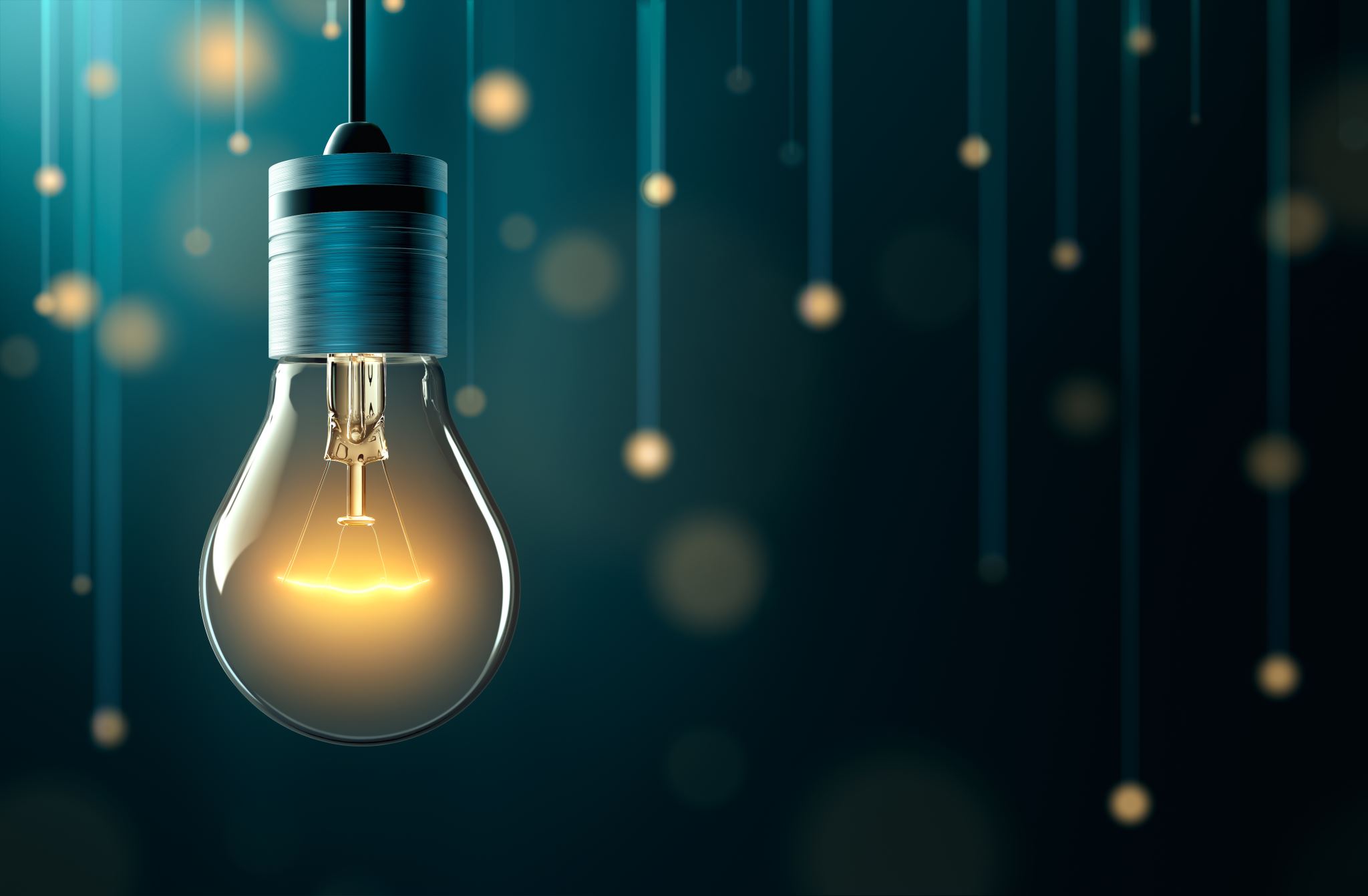 ¿Realmente vale la pena?
Una Historia acerca de Juan Huss
¿Estamos haciendo una diferencia?
A menudo enfrentamos ridiculez o algún tipo de persecución
Esto solo debería confirmar la necesidad de continuar sembrando semillas de la verdad del Evangelio.
La fe govierna como la clave del evangelio eficaz. 
Louie Giglio "La fe prospera en la incomodidad santa"
Debemos dar pasos de fe para compartir nuestra historia…
Un varon llamado John Huss
Un hijo que nacido en el siglo XIV de padres muy pobres 
Tuvo que abrirse camino en la escuela 
Se convirtió en un líder en la iglesia que influencio a Martín Lutero
Fue quemado en la hoguera por oponerse a la Iglesia Católica
Influenciado por Juan Wyclif
Creyó en la autoridad, inspiración, e infalibilidad de las Escrituras
Solamente las Escrituras instruyeron al pueblo de Dios.
El Concilio de Constanza
Fue necesario para corregir problemas en la Iglesia Católica
Tuvo lugar en Constanza, Alemania
Huss ya estaba considerado como condenando y no tenia derechos
Fue Engañado para que asistiera al consejo...luego puesto en prisiónprison
El Consejo decidió que John Huss debería ser quemado vivo.
Las semillas de la reforma
Las enseñanzas de John Huss influyeron a Martin Lutero y a la Iglesia Hermanos Unidos 
Los Hermanos Unidos se convirtieron en la iglesia de Moravia, que influyó en John Wesley y a la Iglesia Metodista.
Todo esto influyó en el enfoque del movimiento pentecostal referente a la santidad y el bautismo en el Espíritu Santo.
¿Valió la pena?
¿Valió la pena que alguien le diera al padre de Juan Huss un folleto sobre Dios que hiciera que un niño siguiera a Cristo?
¿Valió la pena que Juan Huss muriera como mártir por su fe?
¡Todavía estamos hablando de Juan Huss hoy!
¿Por qué le contamos a otros acerca de Jesucristo?
Discusión
¿Te alegra que alguien te haya hablado de Jesucristo? 
¿Jesucristo realmente cambió tu vida?
¡Deja que tu luz brille!
https://www.youtube.com/watch?v=U1s32hihm7g